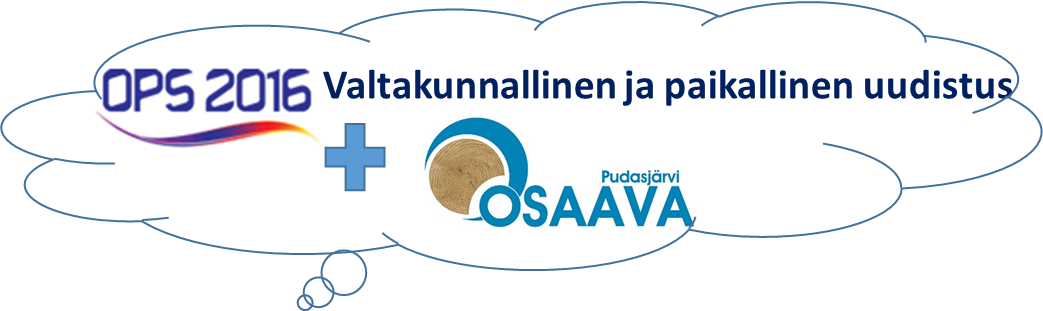 Rimmi
Kurenala
Lakari
Aittojärvi Kipinä 
Pikku -Paavali
Sarakylä
Hirvaskoski
Syöte 
Tunturikoulu
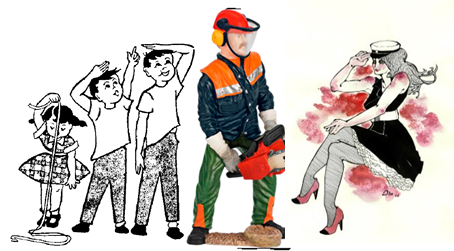 Koulujen erityispiirteet
OPS
ARVOPOHJA
Kuntasuunnitelma
Hyvinvointisuunnitelma
Opetustoimen strategia?
Koulutuspoliittiset päämäärät?
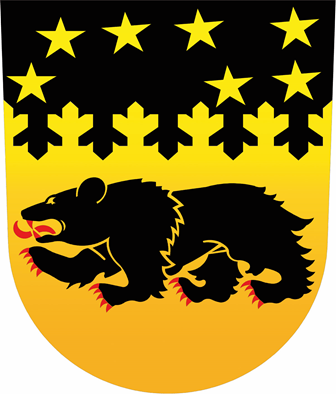 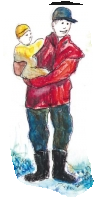 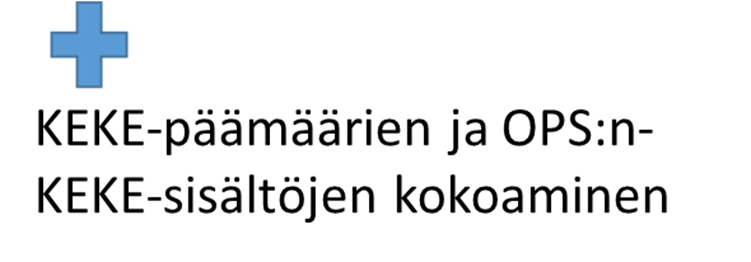 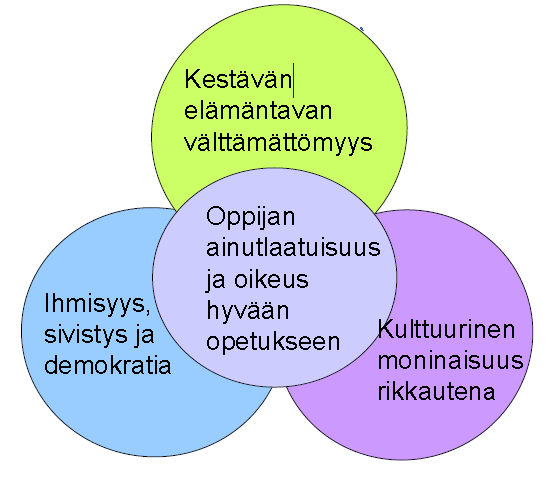 VTK
Oppi-aine
Pudasjärven kaupungin 
OPS 2016
OPS-perusteiden yleinen osa
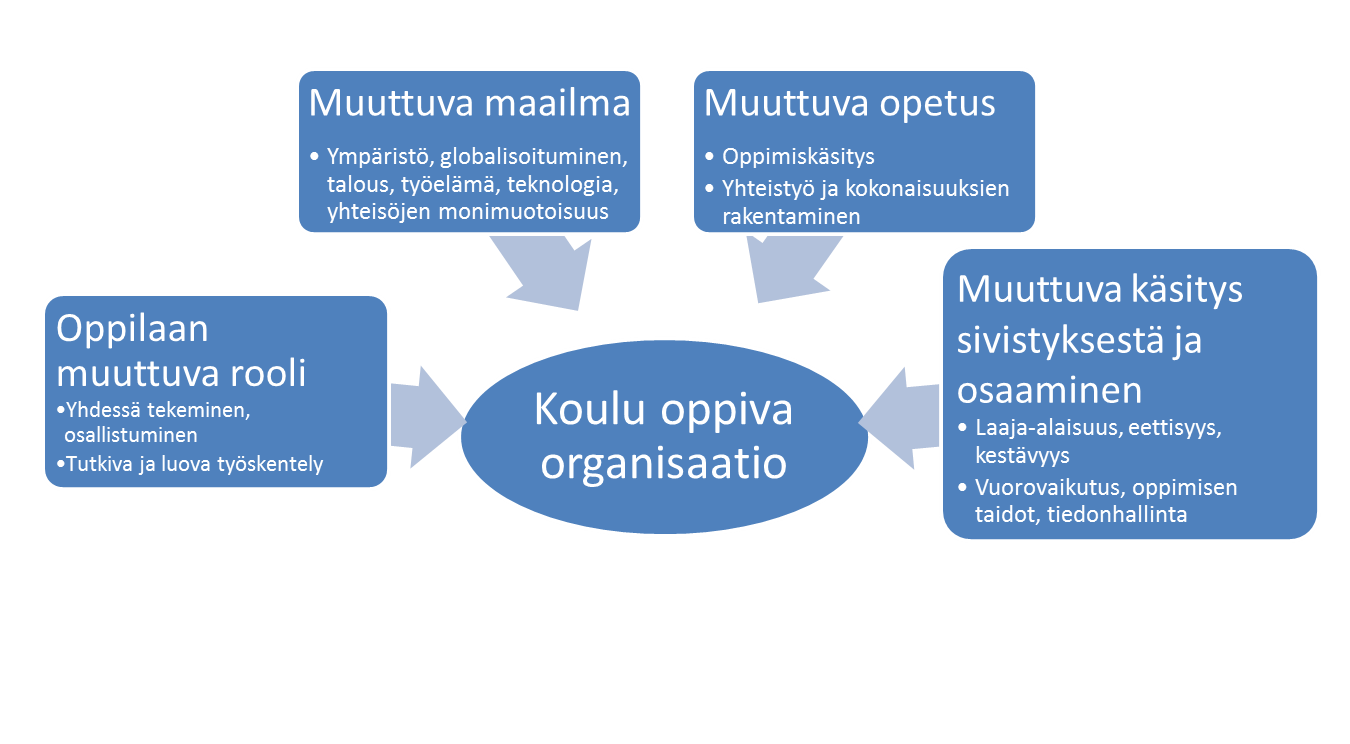 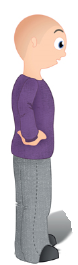 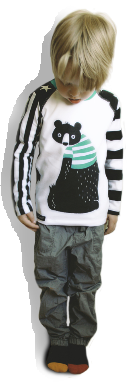 KOULU OPPIVA ORGANISAATIO
MUUTOSTAVOITTEET
ARVOPOHJA
Rehtorit + P-johto +
OPS-työryhmä
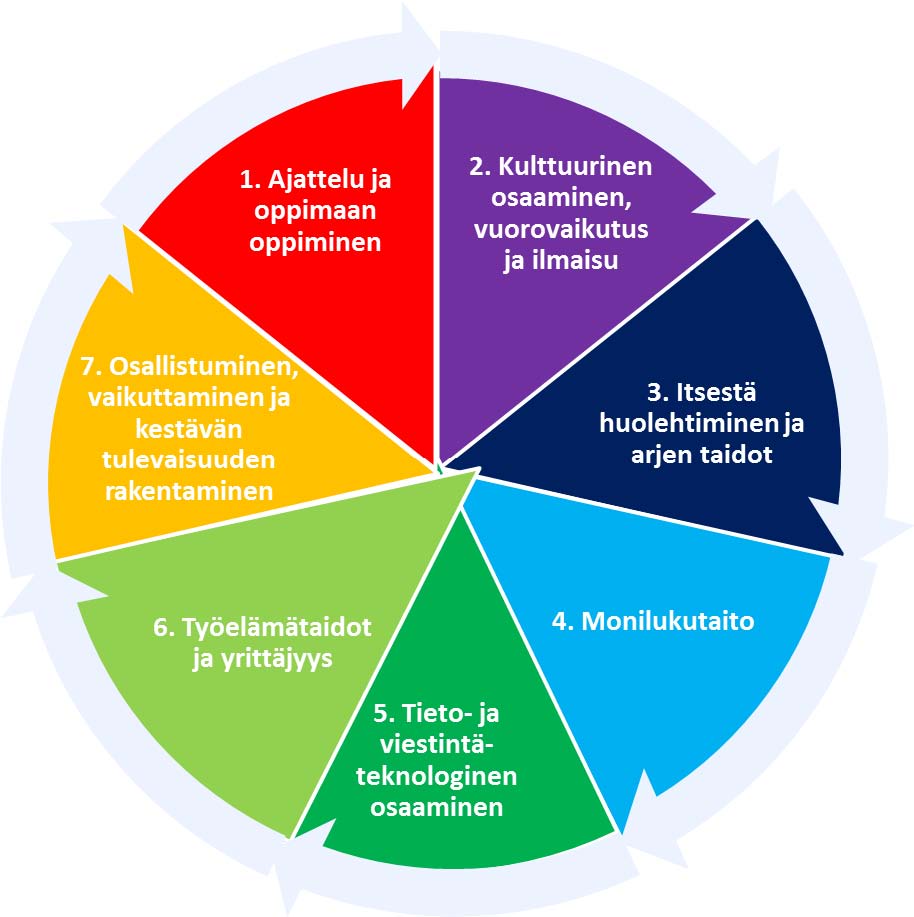 Tavoitteena uusi toimintakulttuuri!
Oppi-aine
Ihmisenä ja kansalaisena kasvaminen-
Pudasjärven 
OPS-koulutusmateriaali?
Koulutukset: 
Osaava + muut
Harjoitteet työryhmissä
Osaava-työ?
TYÖRYHMÄTYÖSKENTELY   SYKSY 2015
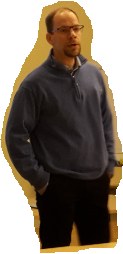 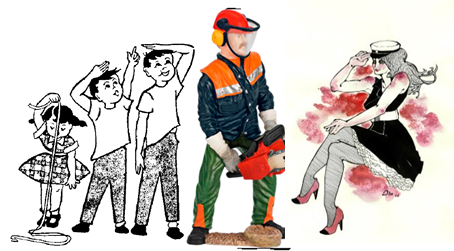 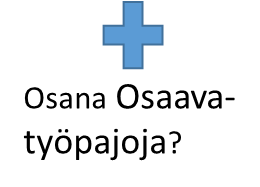 Ilmiöpohjaisuus
Oppiaineiden yhteistyö
Paikallinen oppimis- ja osaamisympäristö/ työpajat
Läpäisyperiaate
Kustannukset
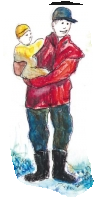 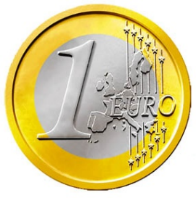 Pudasjärven e-OPS 2016
                    Liite: Oppikirjana Pudasjärvi
+ Uusi toimintakulttuuri
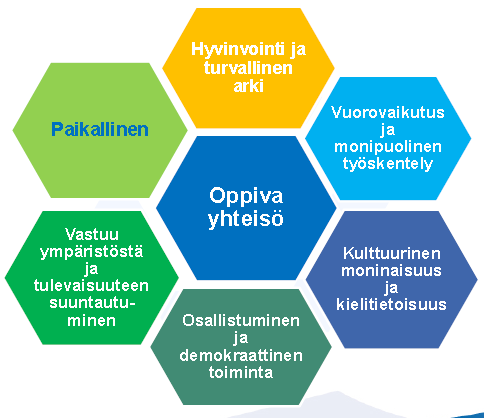 Sähköinen e-OPS
Valmistelu työryhmissä
Vuosikello
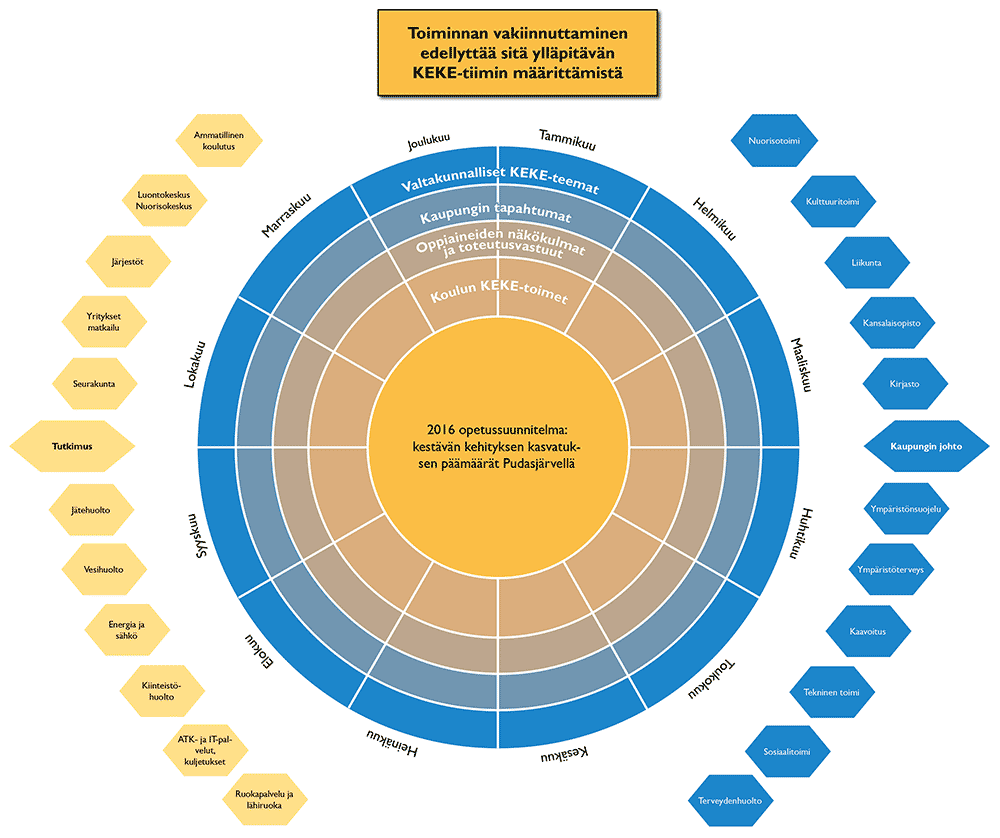 VISIO HIRSIKAMPUS
Yhtenäiskoulu
Monitoimikeskus
Oppiva organisaatio
Moniammatillinen verkosto
Kestävä kehitys
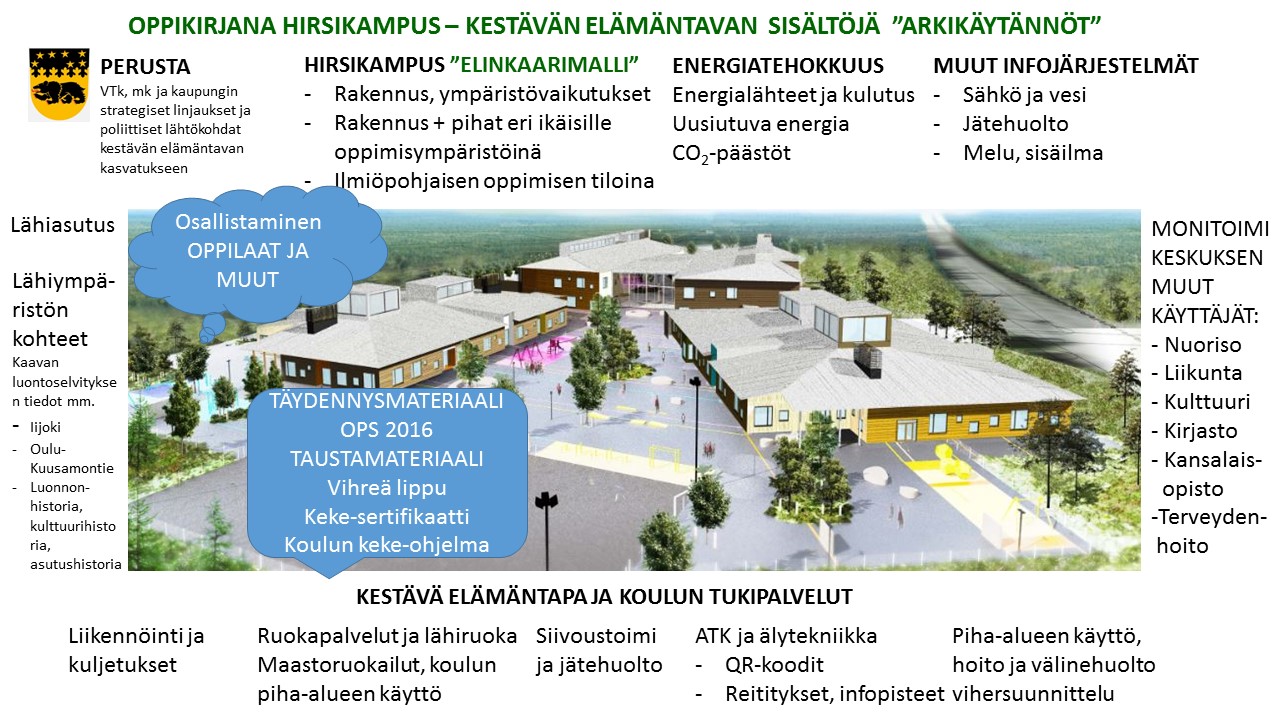 TOIMINTAKULTTUURI JA YHTEINEN VISIO
-SOS. TAL. KULTT. EKOL.
KESTÄVYYS
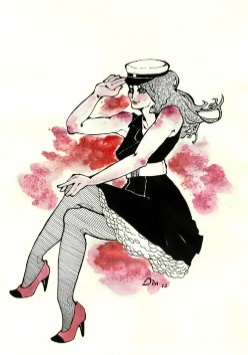 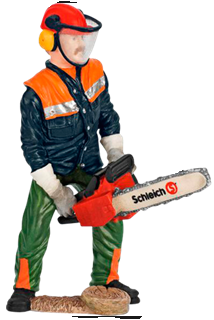 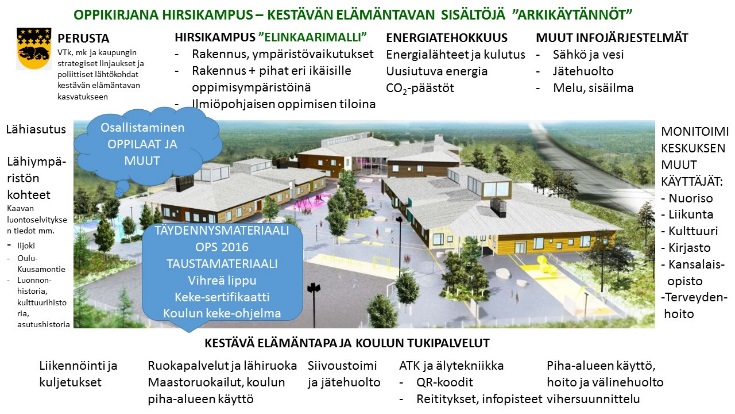 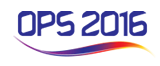 Valtakunnallinen ja paikallinen uudistus
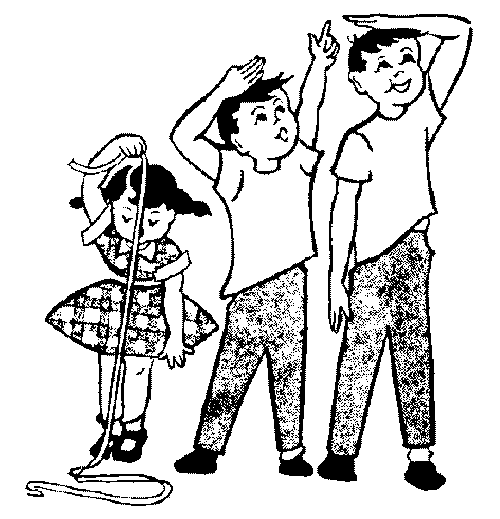 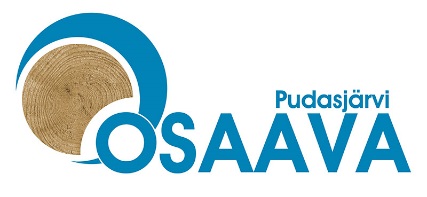 ARVOPOHJA
Kuntasuunnitelma
Hyvinvointisuunnitelma
Opetustoimen strategia?
Koulutuspoliittiset päämäärät?
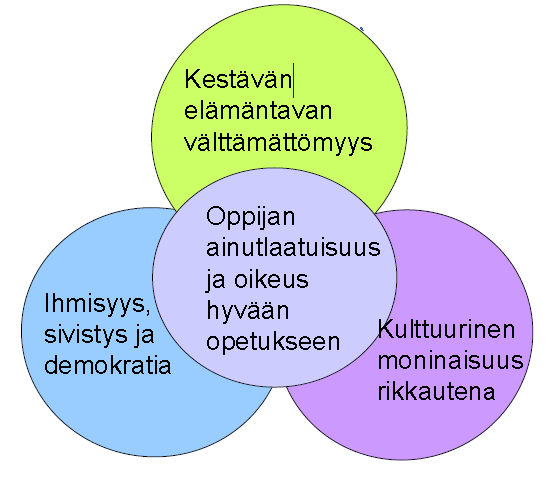 VTK
VISIO HIRSIKAMPUS
Yhtenäiskoulu
Monitoimikeskus
Oppiva organisaatio
Moniammatillinen verkosto
Kestävä kehitys
Ilmiöpohjaisuus
Oppiaineiden yhteistyö
Paikallinen oppimis- ja osaamisympäristö
Läpäisyperiaate
Kustannukset
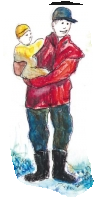 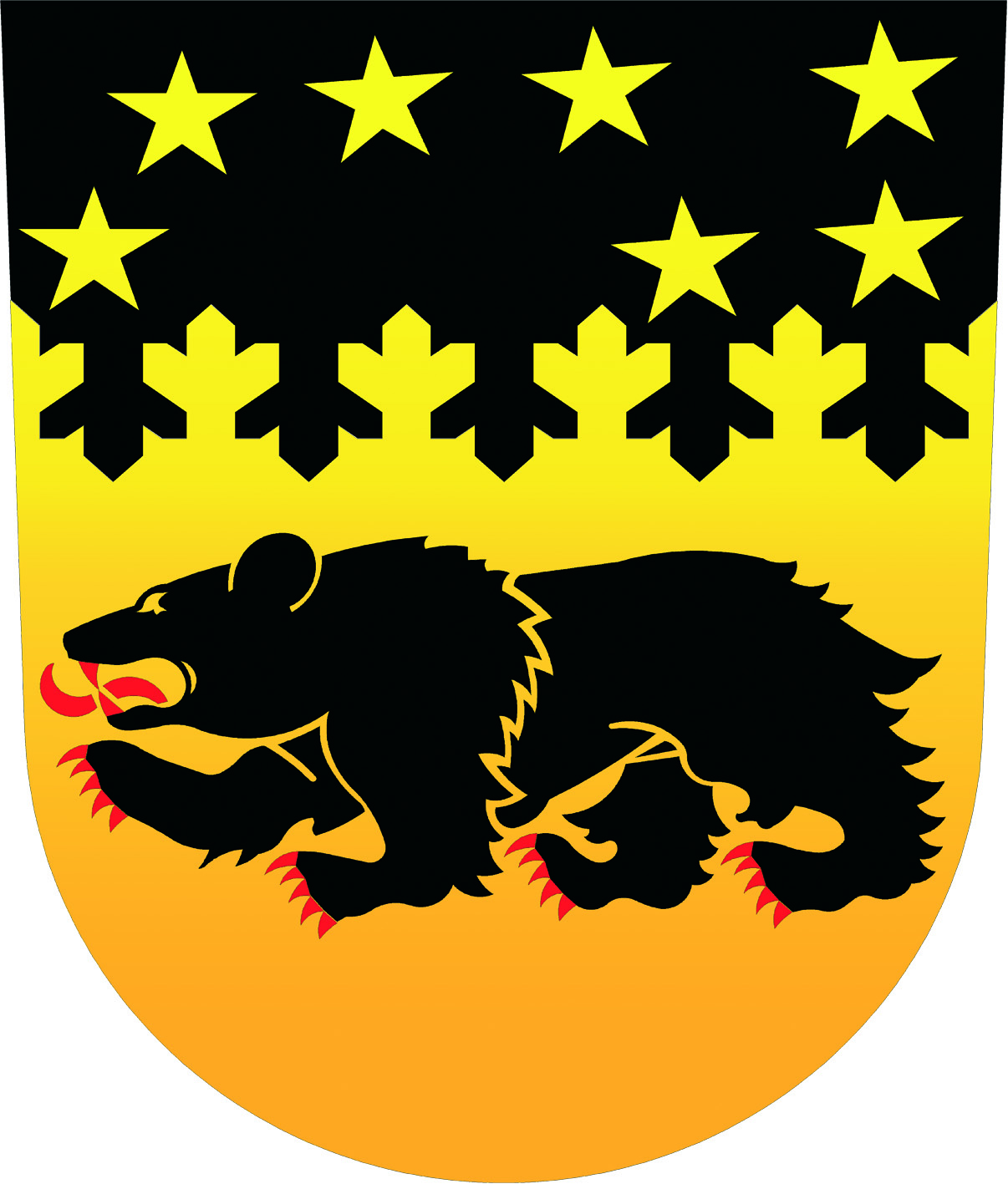 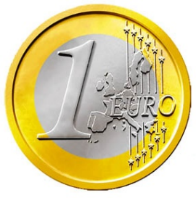 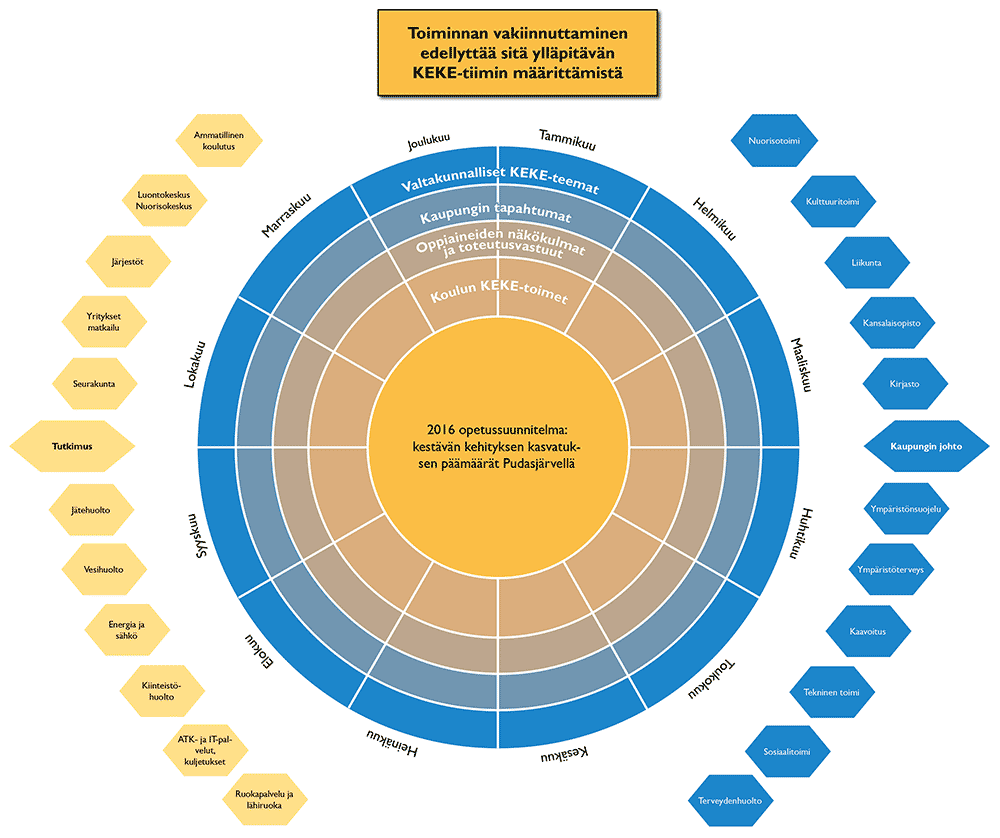 Sähköinen e-OPS
Valmistelu työryhmissä
KEKE-päämäärien ja OPS:n-KEKE-sisältöjen kokoaminen
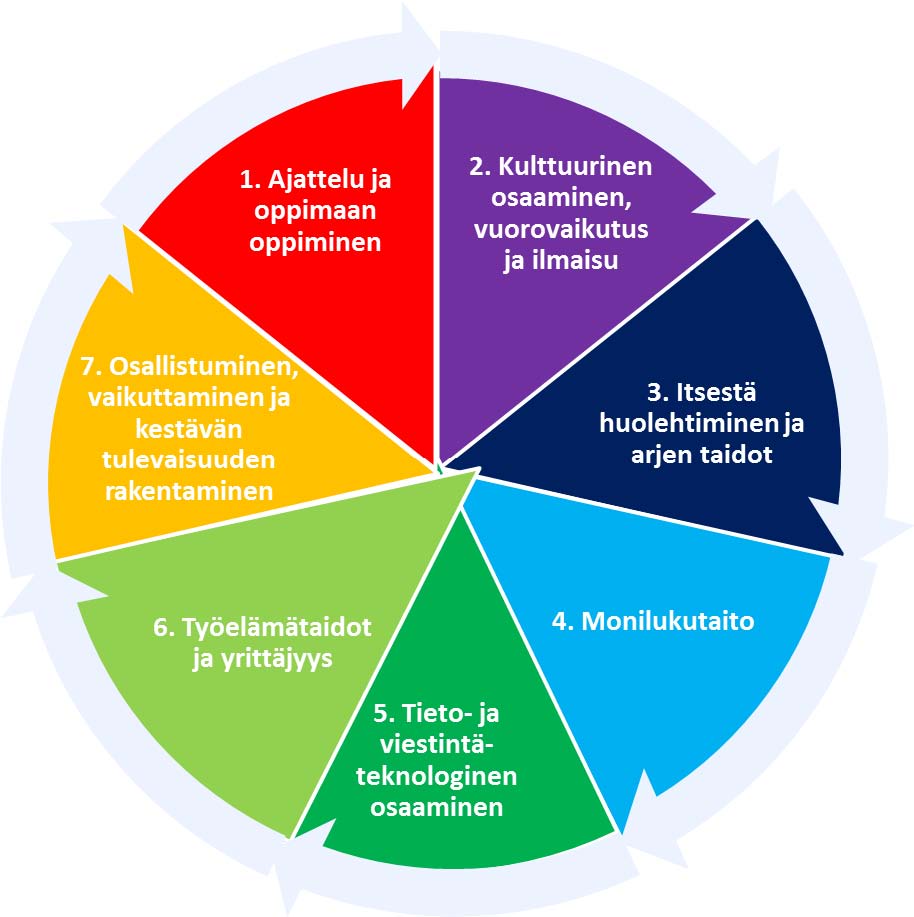 Koulujen erityispiir-teet
OPS
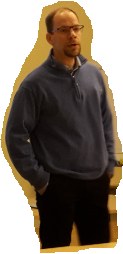 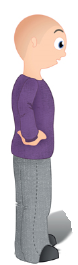 KOULU OPPIVA ORGANISAATIO
MUUTOSTAVOITTEET
ARVOPOHJA
Rehtorit + P-johto +
OPS-työryhmä
Oppi-aine
Osana Osaava-työpajoja/pai-kalliskohteet
Pudasjärven e-OPS 2016
        Liite: Oppikirjana Pudasjärvi
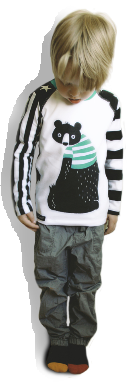 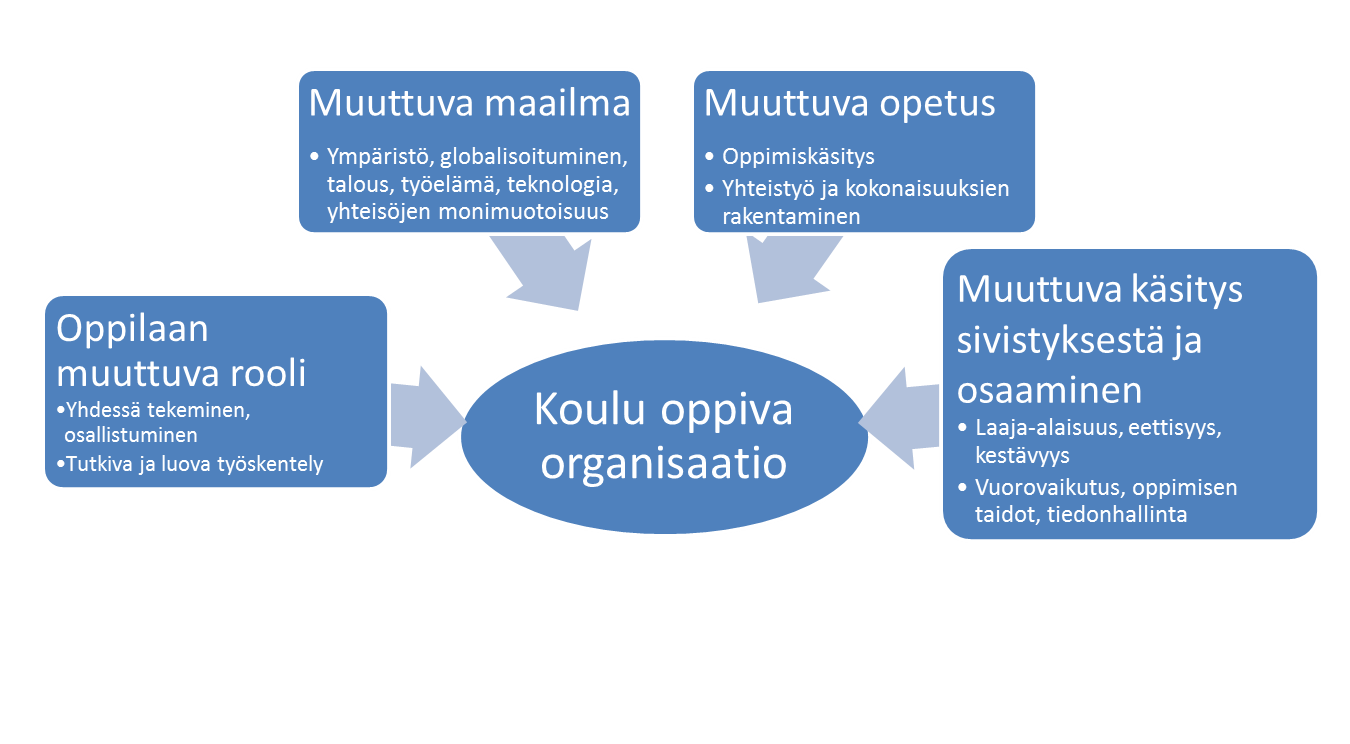 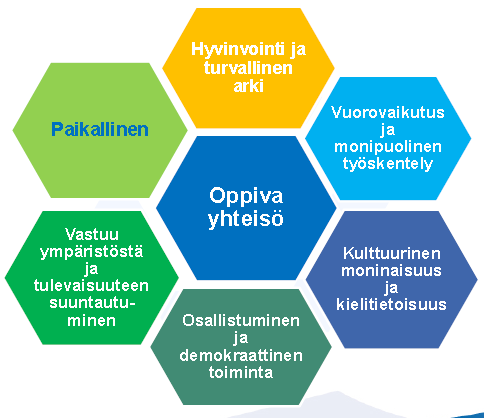 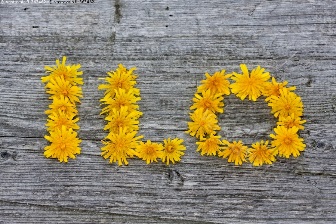 Pudasjärven OPS-koulutusmateriaali
Koulutukset: 
Osaava + muut
Harjoitteet työryhmissä
Osaava-työ?
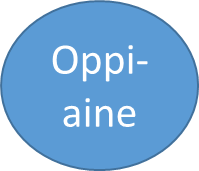 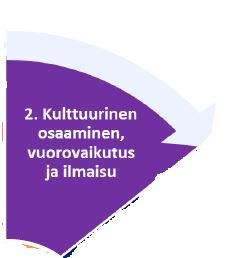 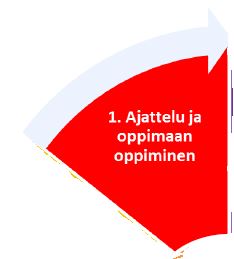 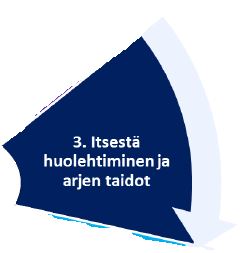 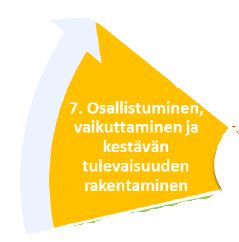 Oppi-aine
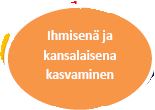 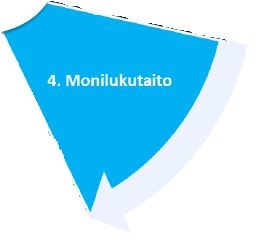 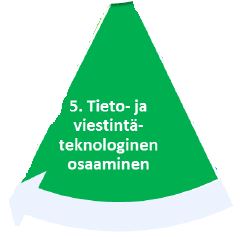 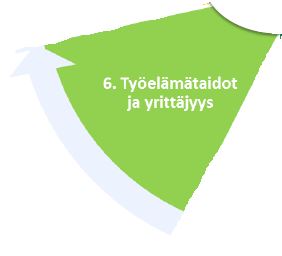 Iloa OPS-työhön!
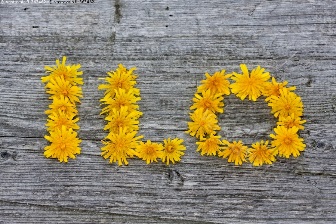